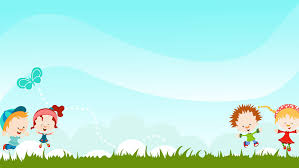 PHÒNG GIÁO DỤC VÀ ĐÀO TẠO QUẬN LONG BIÊN
TRƯỜNG MẦM NON PHÚC ĐỒNG
GIÁO ÁN
KHÁM PHÁ KHOA HỌC
Đề tài: Nhận biết, phân biệt hình tròn, hình chữ nhật
Giáo viên thực hiện: Hoàng Thanh Hằng
Năm học 2018 - 2019
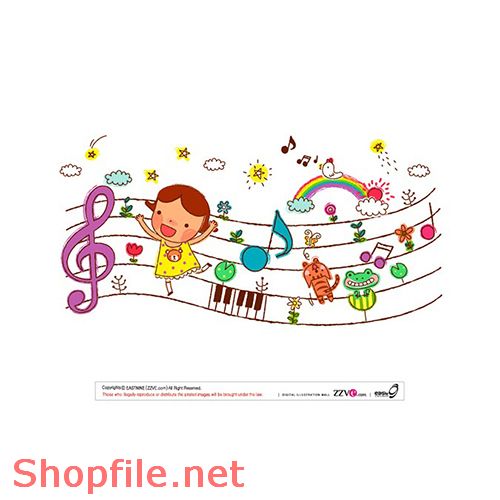 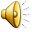 Ôn hình vuông, hình tam giác
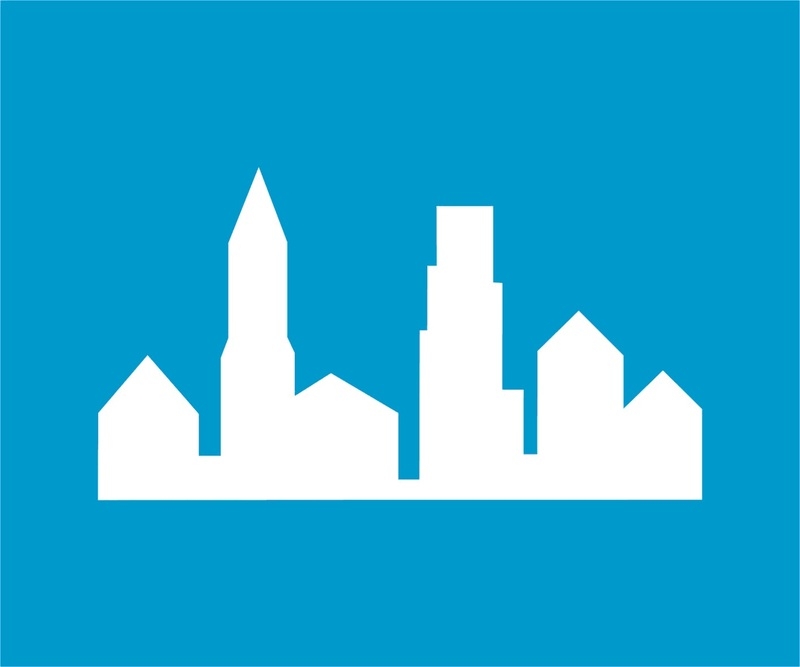 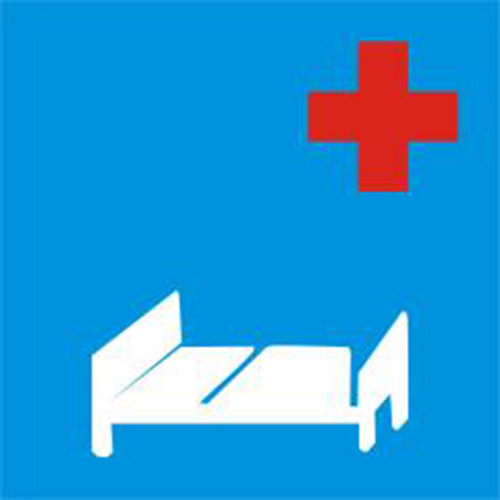 Ôn hình vuông, hình tam giác
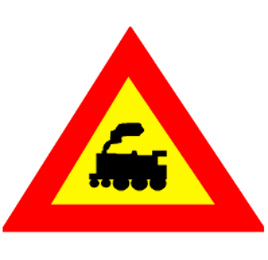 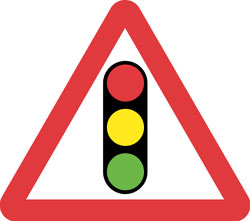 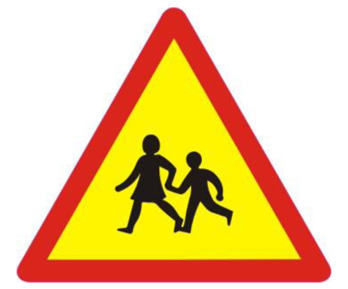 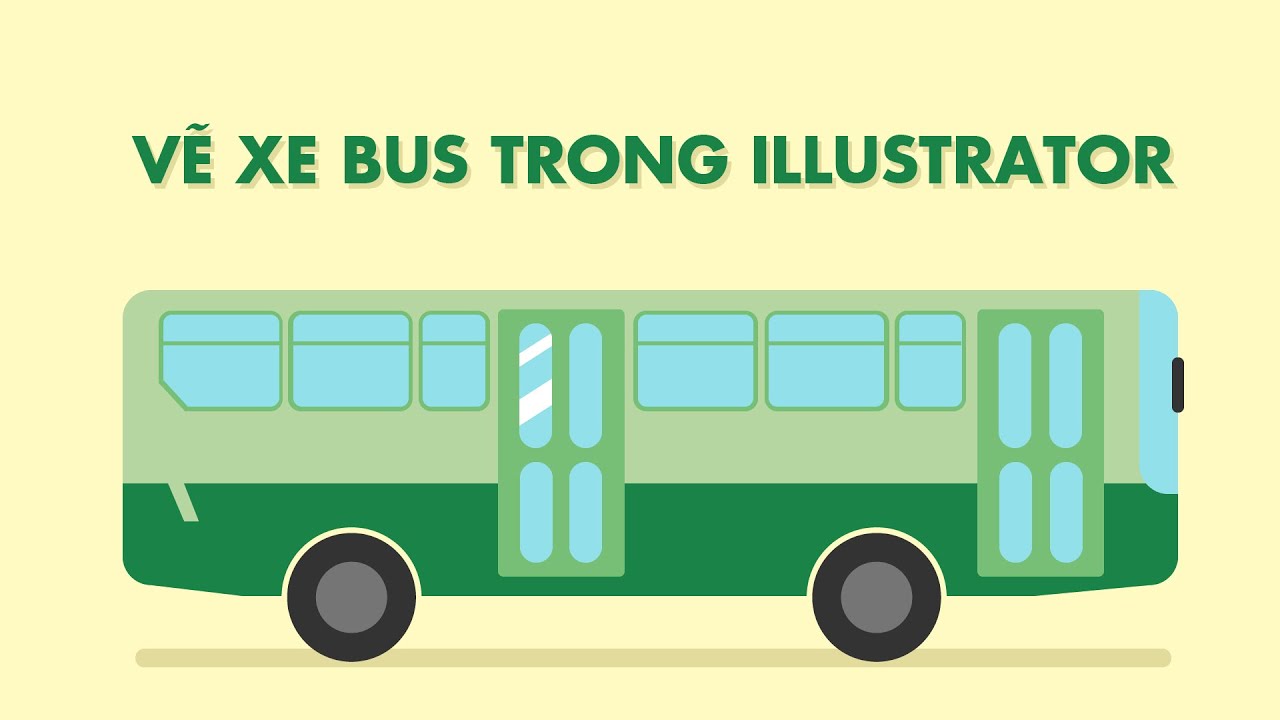 Cung cấp kiến thức mới  
		Hình chữ nhật- Hình tròn
Ô tô Buýt
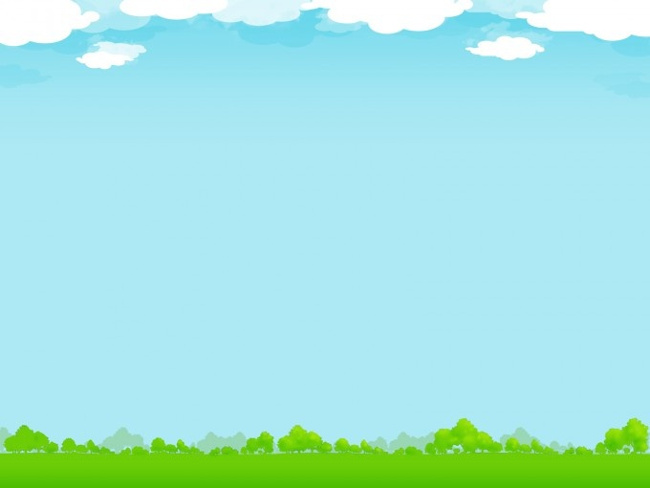 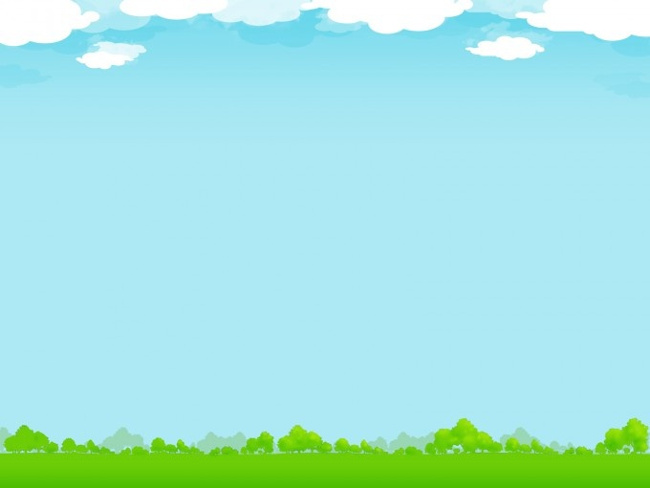 Hình chữ nhật
Hình tròn
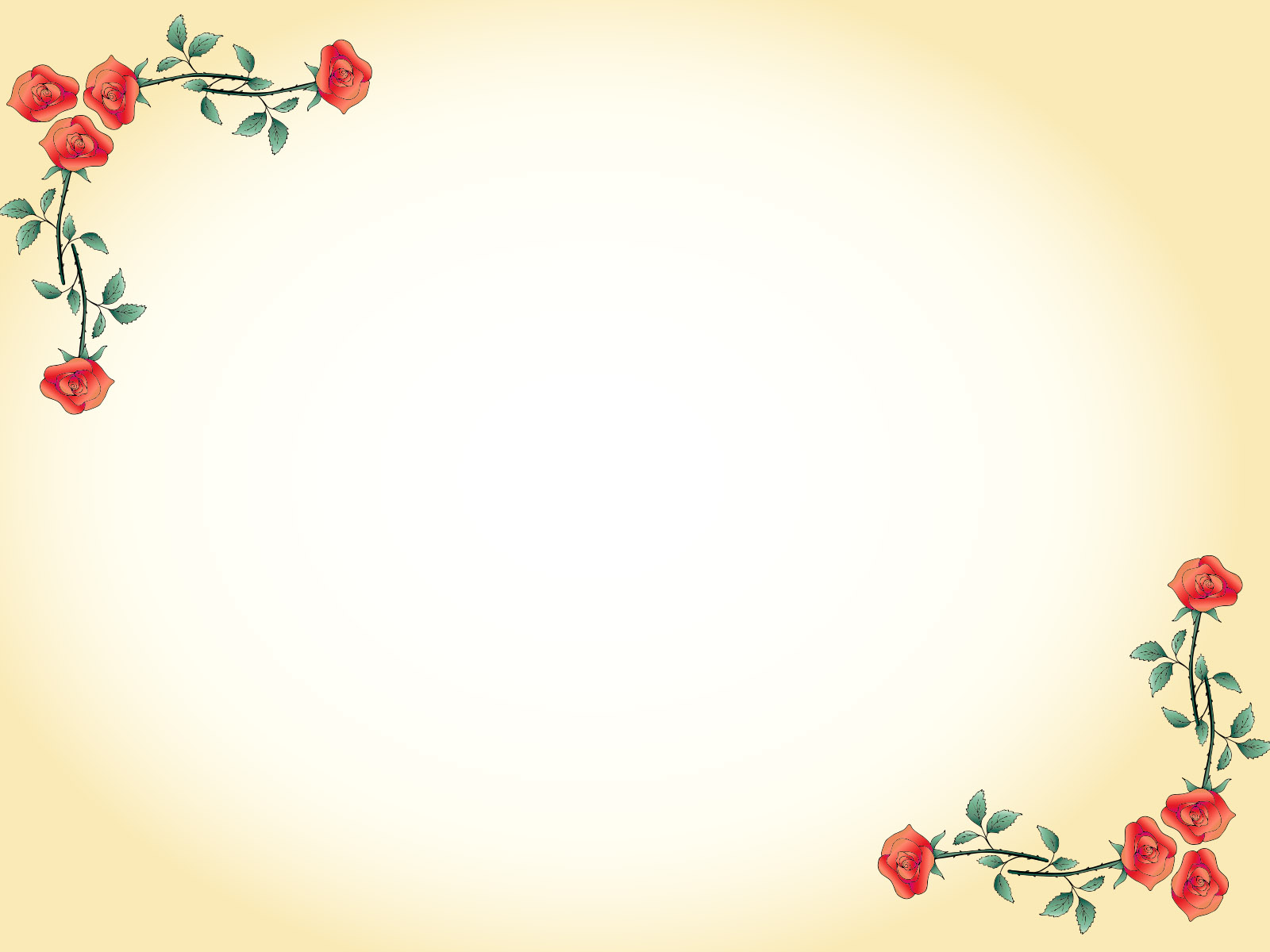 So sánh
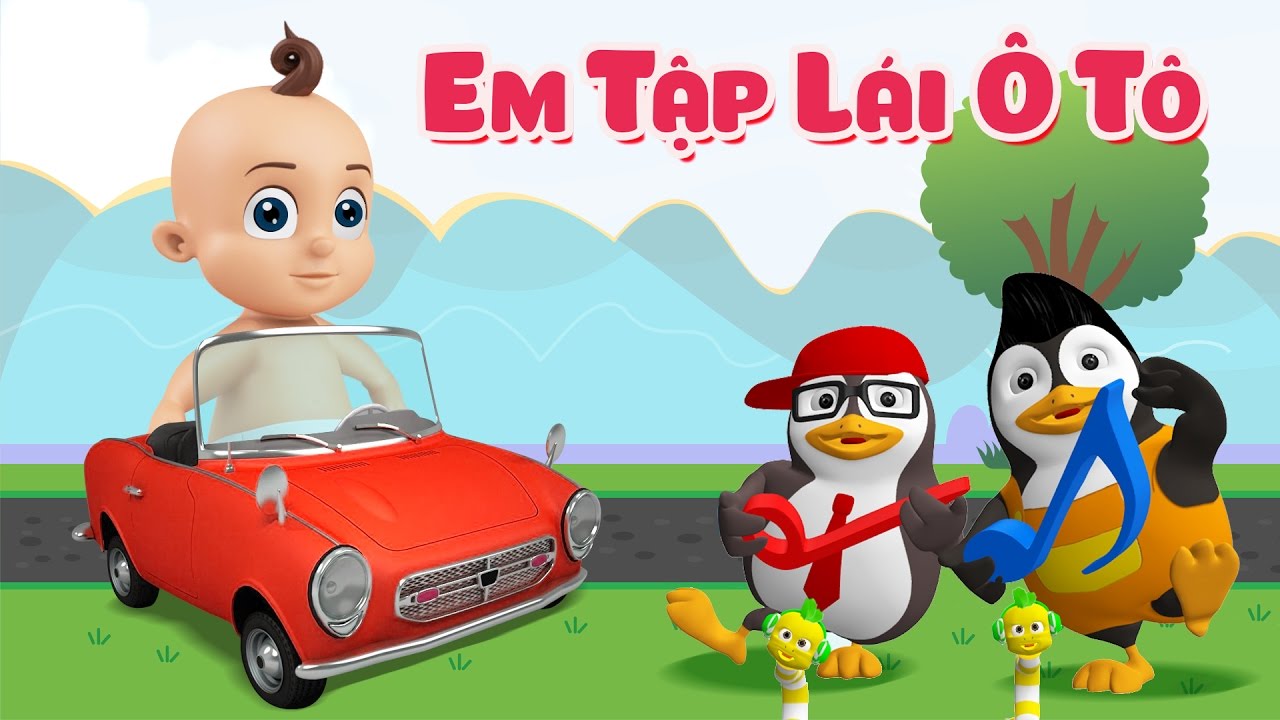 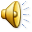 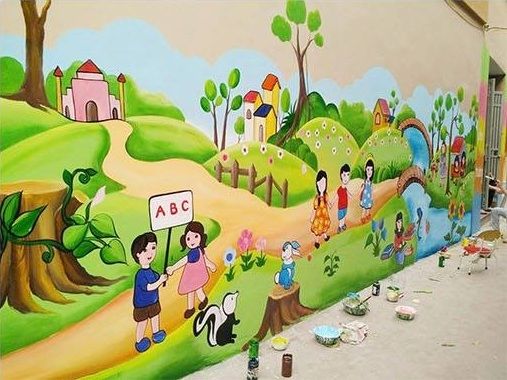 Trò chơi 
Ai tài giỏi hơn
Ai khéo tay hơn
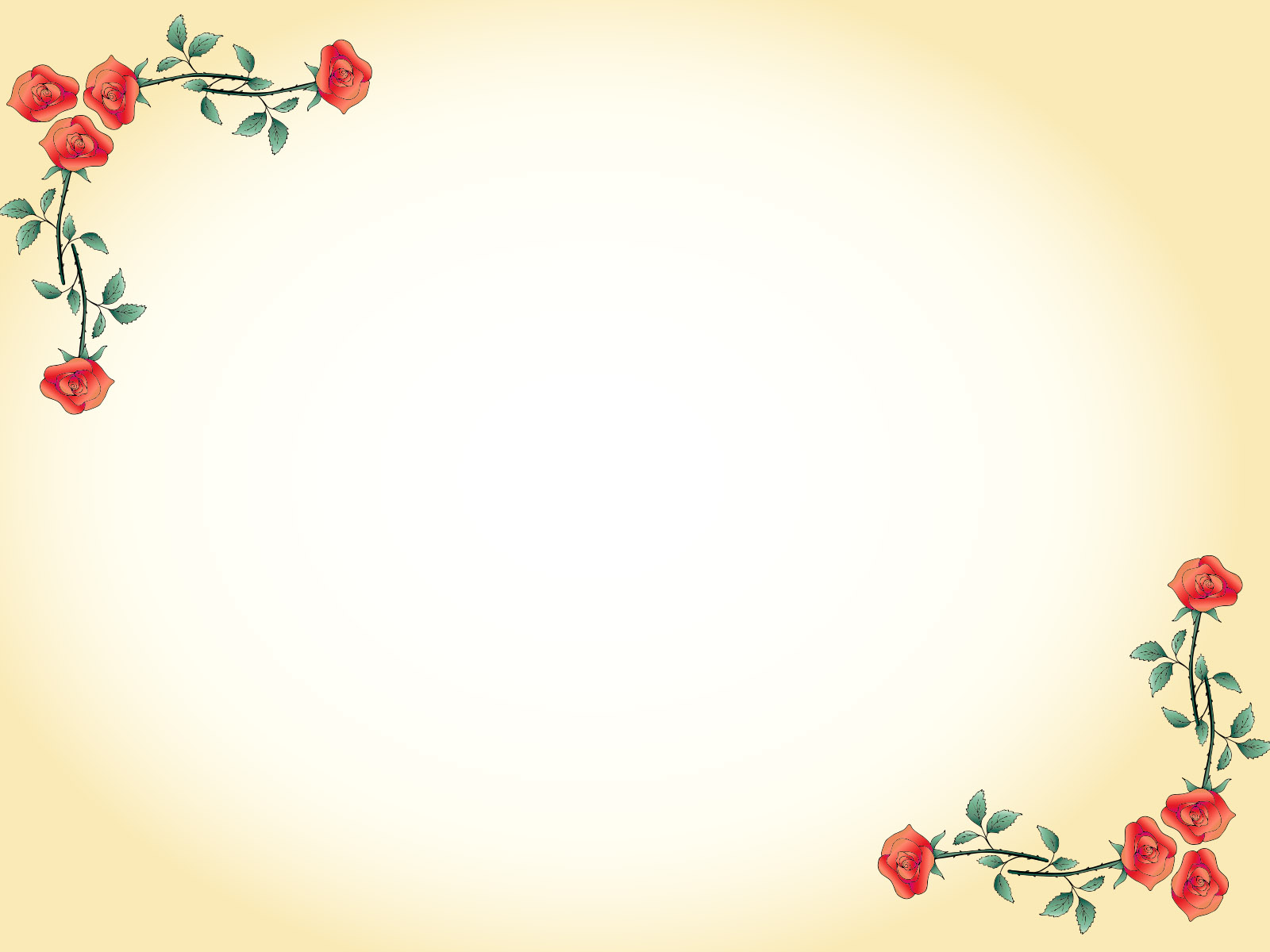 Về đúng hình đã chọn
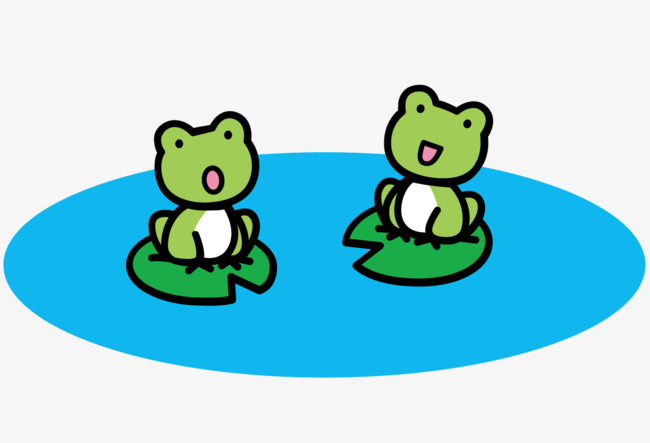 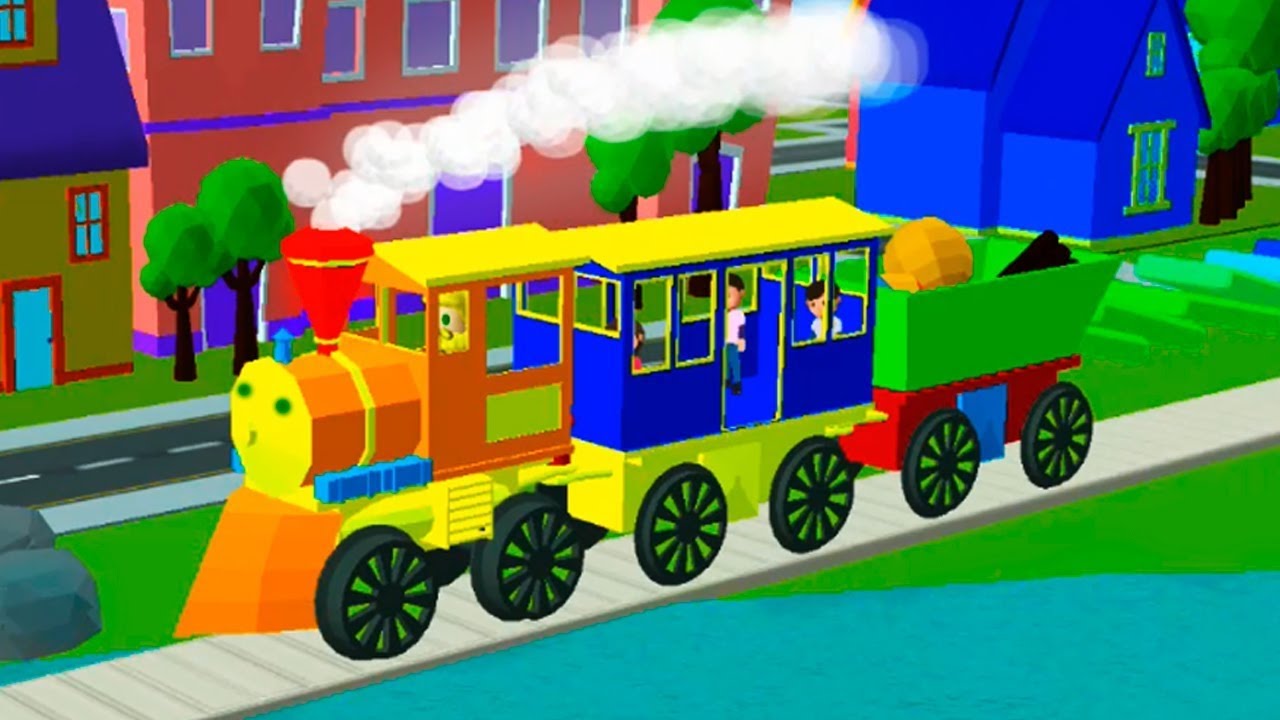 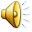 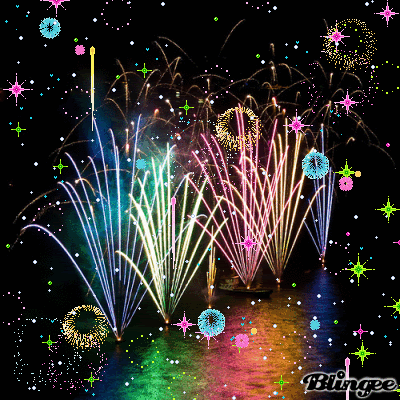 Chào tạm biệt các cô 
Chúc các cô mạnh khoẻ.
Chào tạm biệt các cô 
Chúc các cô mạnh khoẻ.
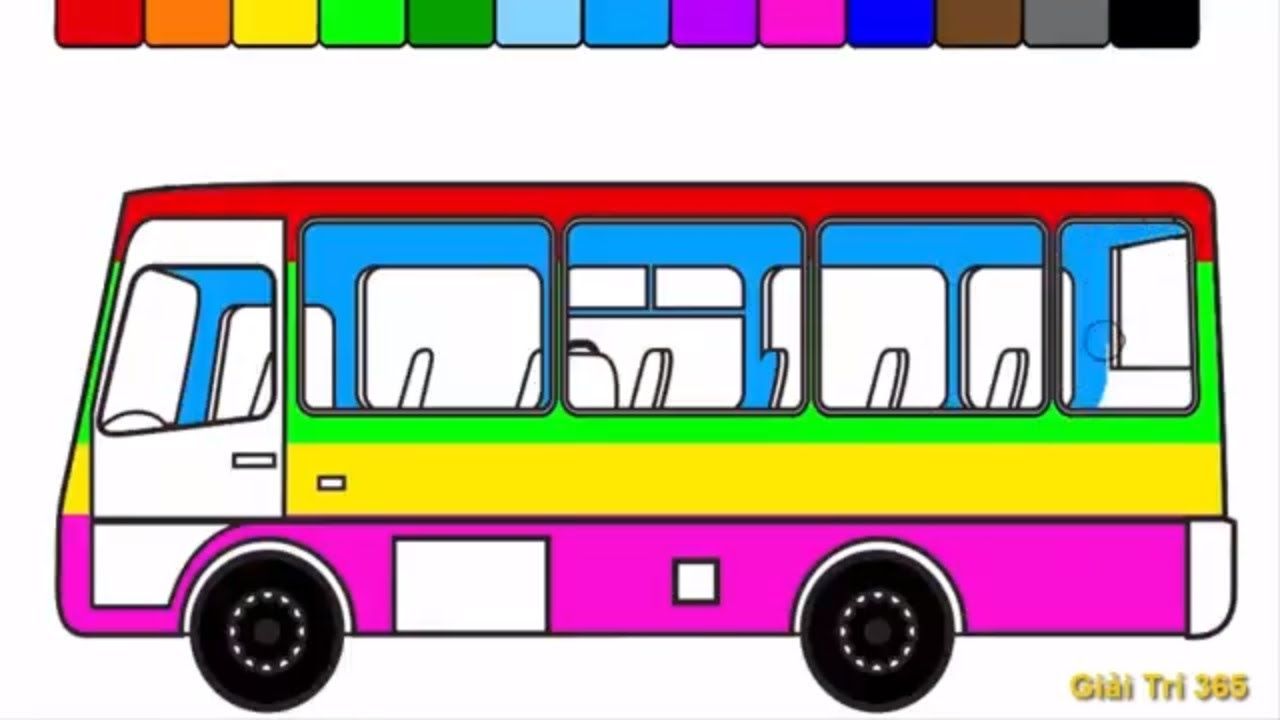 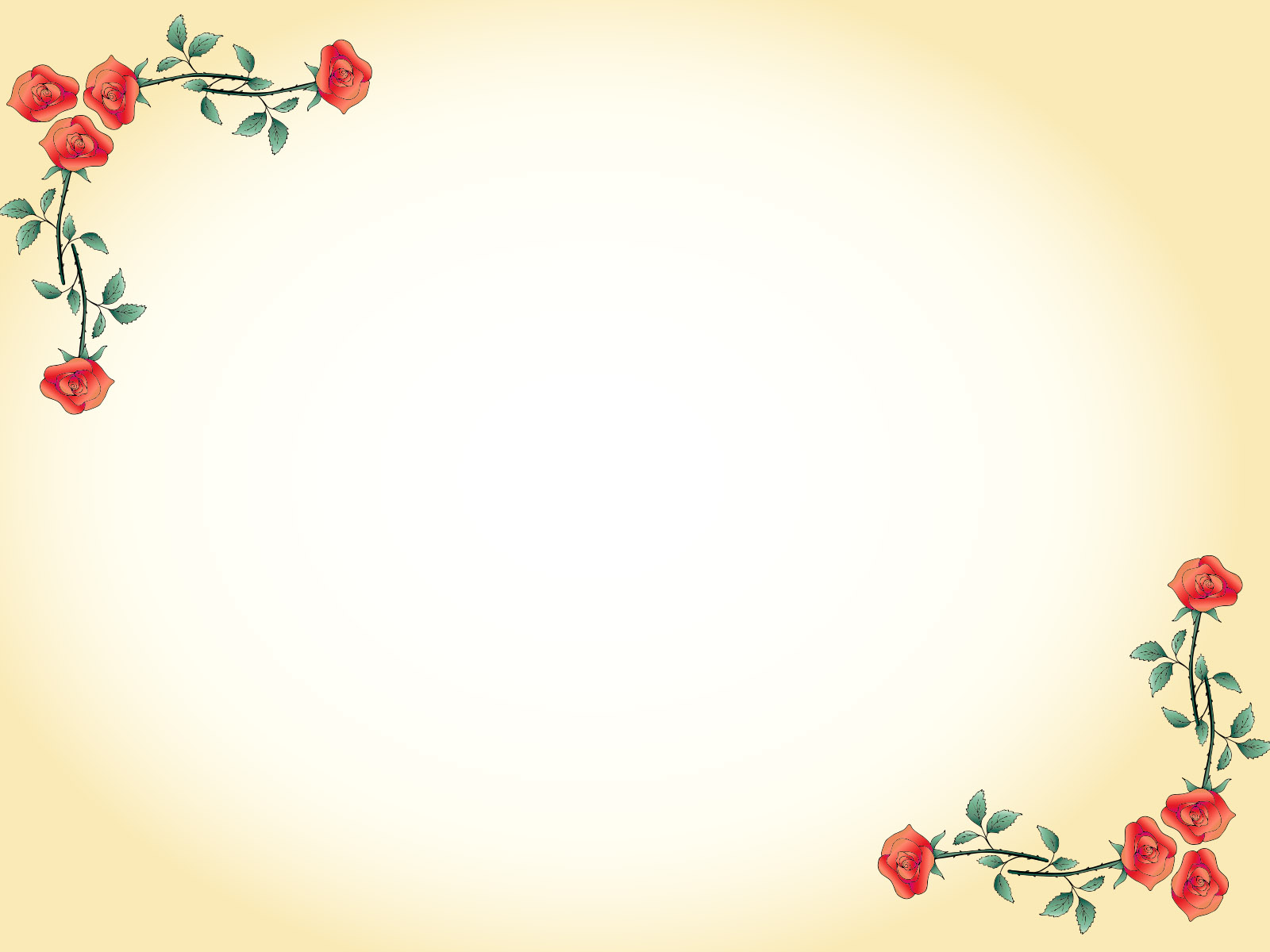 Ô tô Buýt